Определение «проблемных» зон школ с низкими образовательными результатами
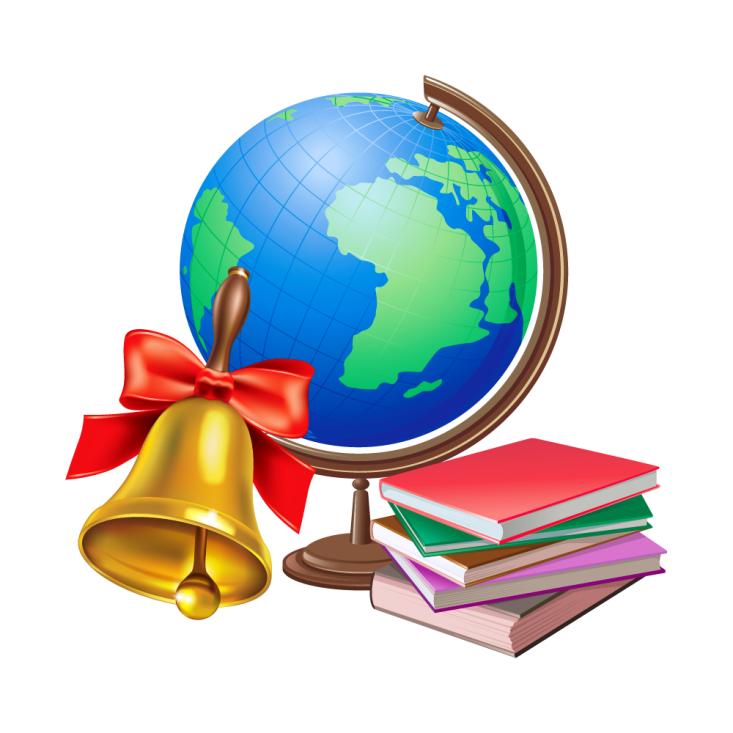 Муниципальный  модельный семинар
22 сентября 2018г.

Главный специалист управления образования
Касьянова Е.В.
Русский язык   ЕГЭ
Математика   ЕГЭ
Обществознание   ЕГЭ
ФИЗИКА   ЕГЭ
РУССКИЙ язык   ЕГЭ
МАТЕМАТИКА  ЕГЭ
обществознание  ЕГЭ
ФИЗИКА  ЕГЭ
МАТЕМАТИКА  ОГЭ
Русский язык  ОГЭ